Rhetorical Questions
A question without expecting an answer
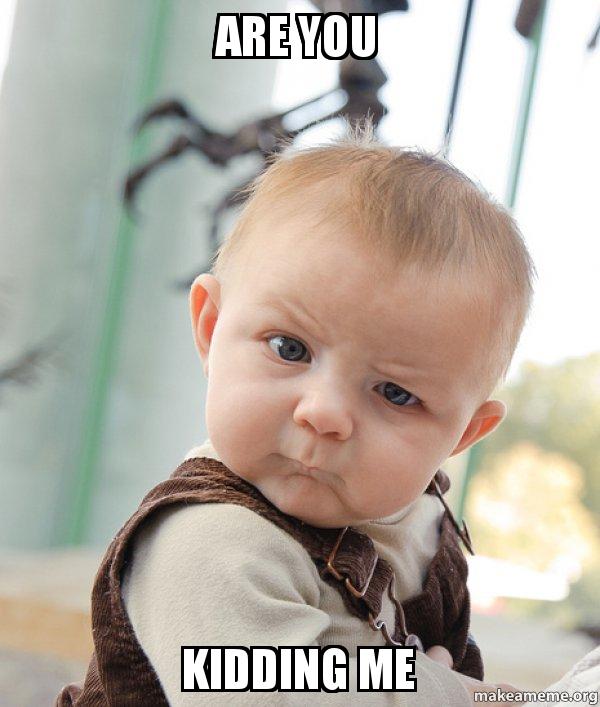 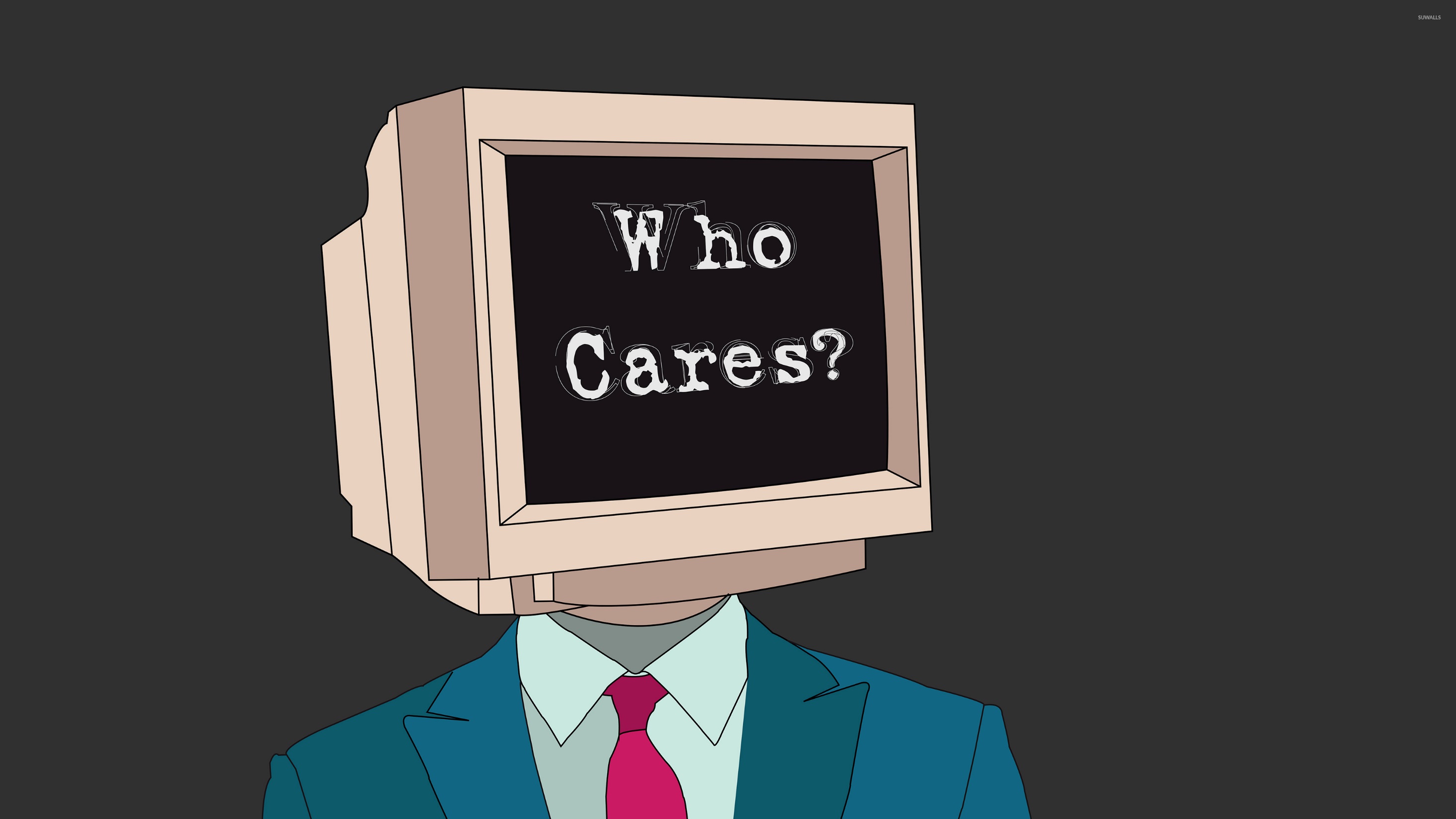 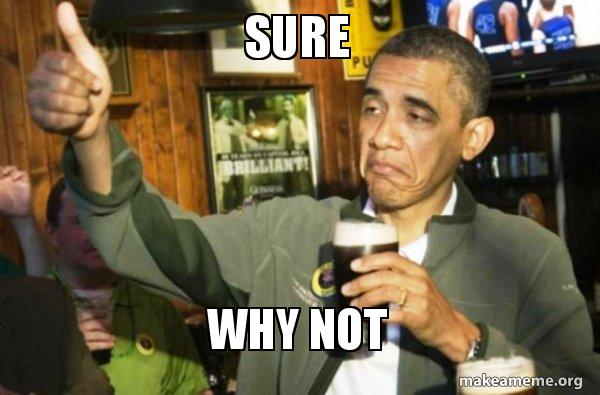 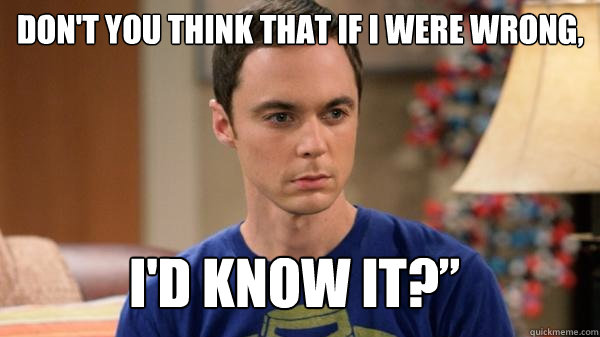 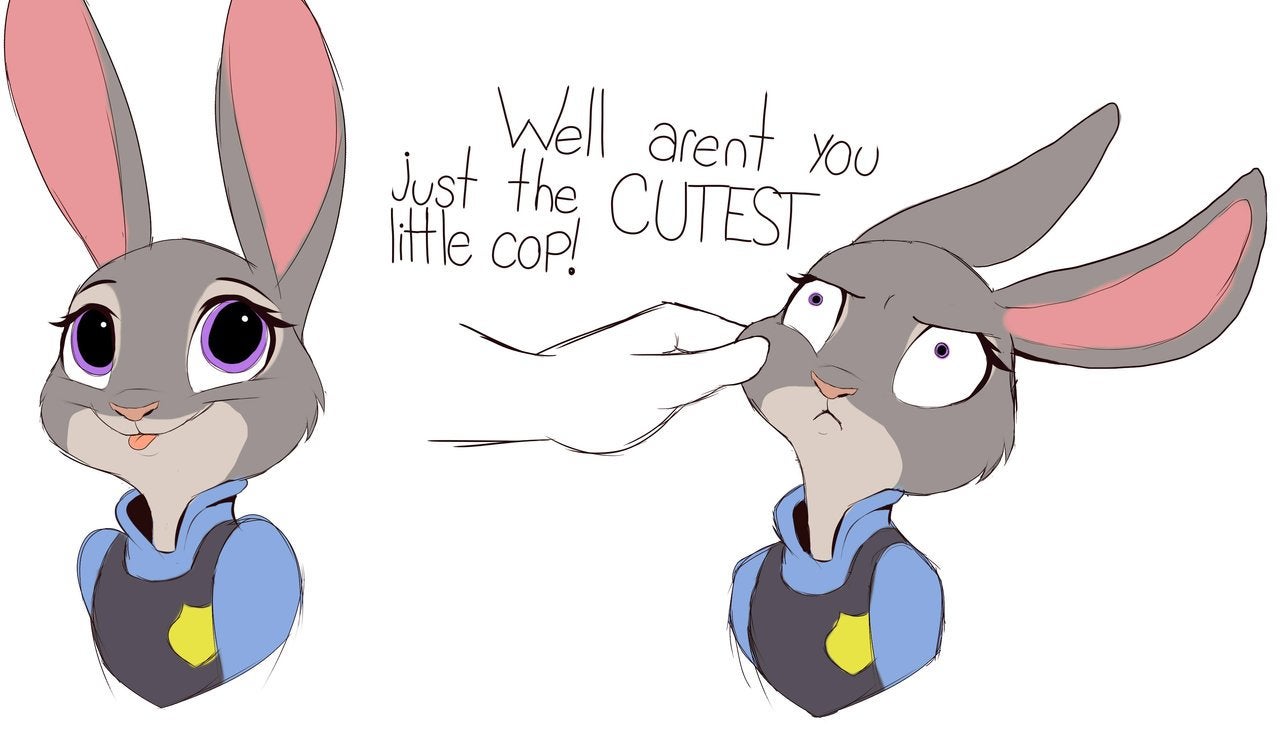 ?
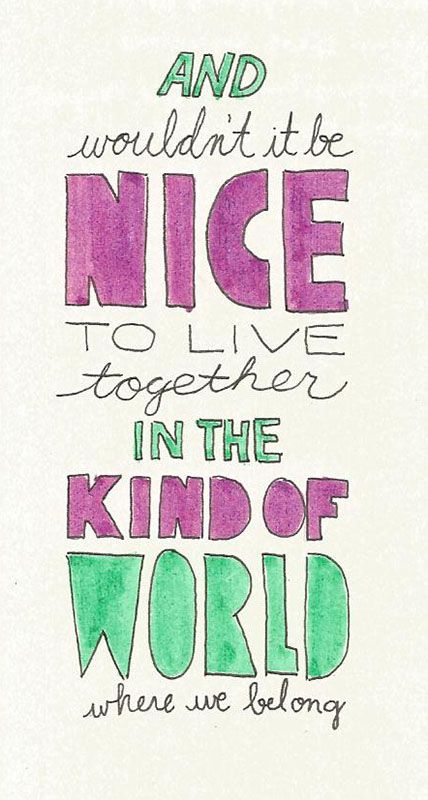 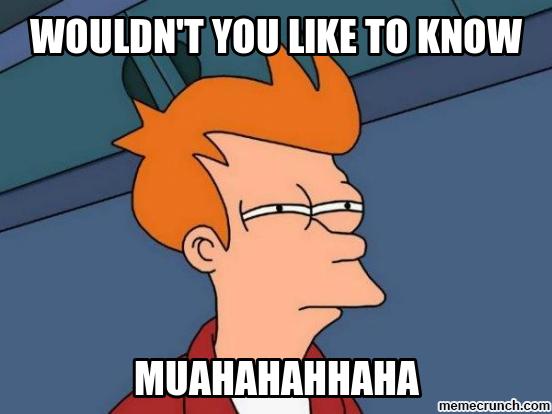 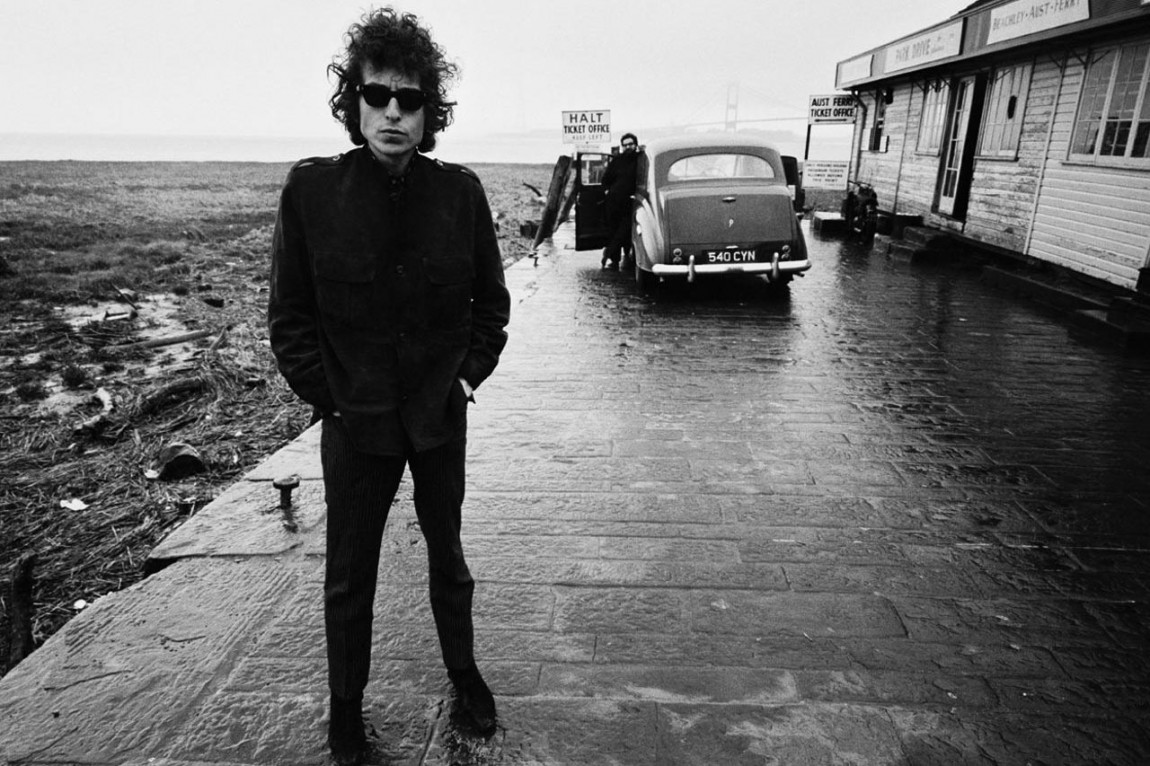 How many roads must a man walk down before you call him a man?
How many seas must a white dove sail before she sleeps in the sand?
How many times must the cannon balls fly before they’re forever banned?
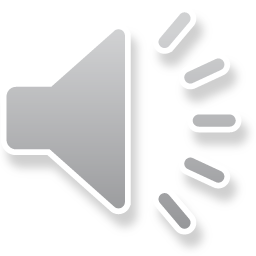 Why Questions?
Our brains want to resolve questions. 

Asking questions makes us curious, but we’re too lazy to research

Use this to get attention (raised inflection)
It can also help raise questions that the audience might have
 then lead them through the answers, or how to find the answers.

Questions are more powerful than statements.
Questions Only
(Whose Line is it Anyways?
Answering your own Questions
Hypophora 

Gives closure.

Our brains give us a pleasure response to solving mysteries.

Add a little silence to create a larger effect.
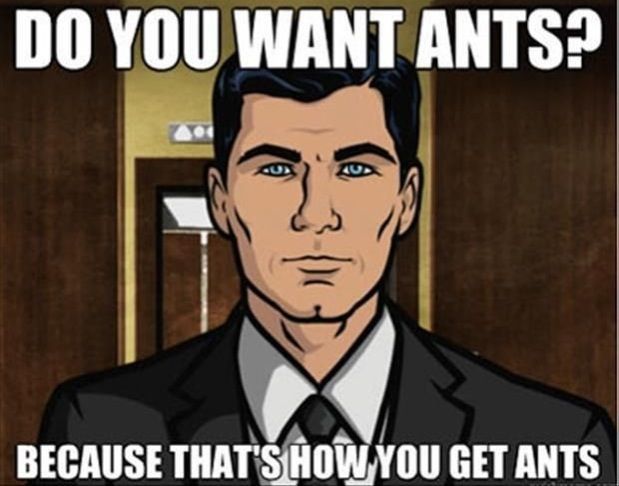 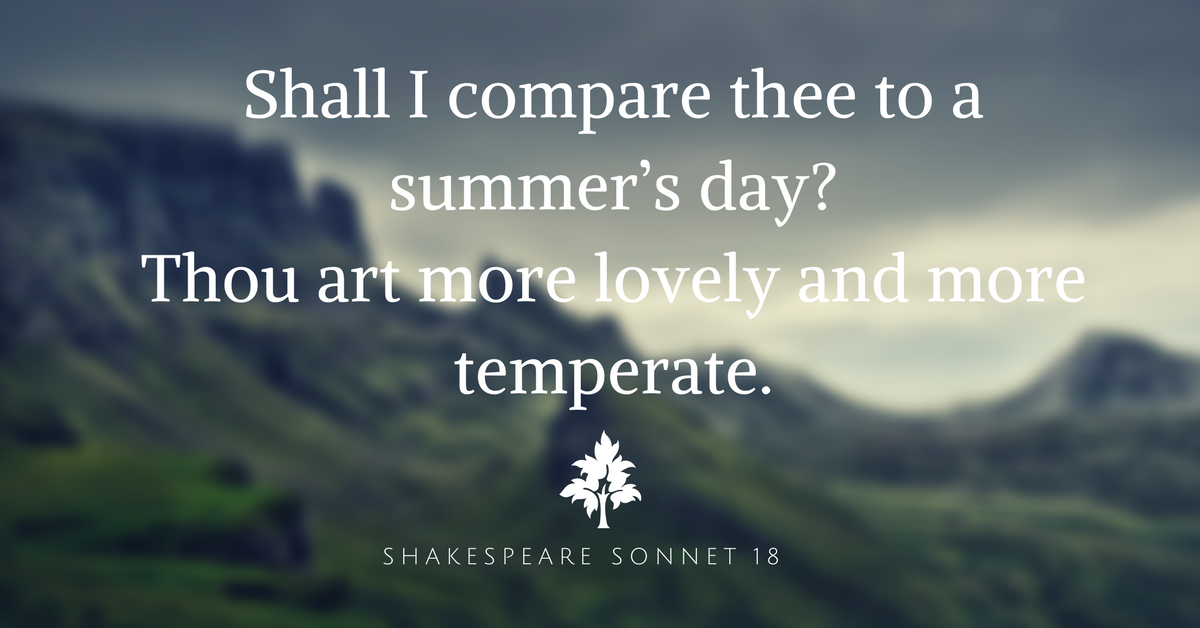 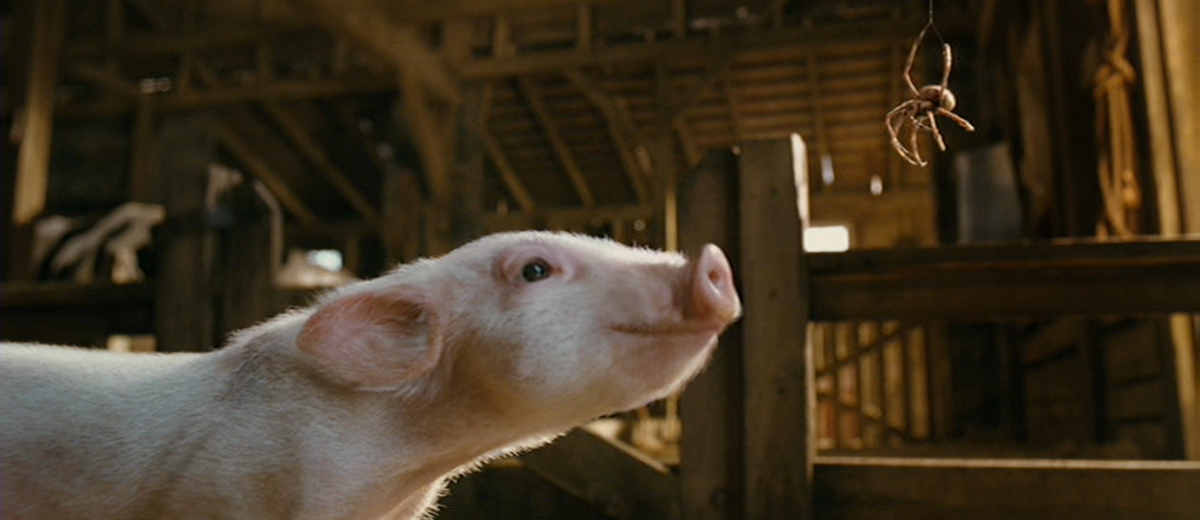 After all, what's a life, anyway? 
We're born, we live a little while, we die.
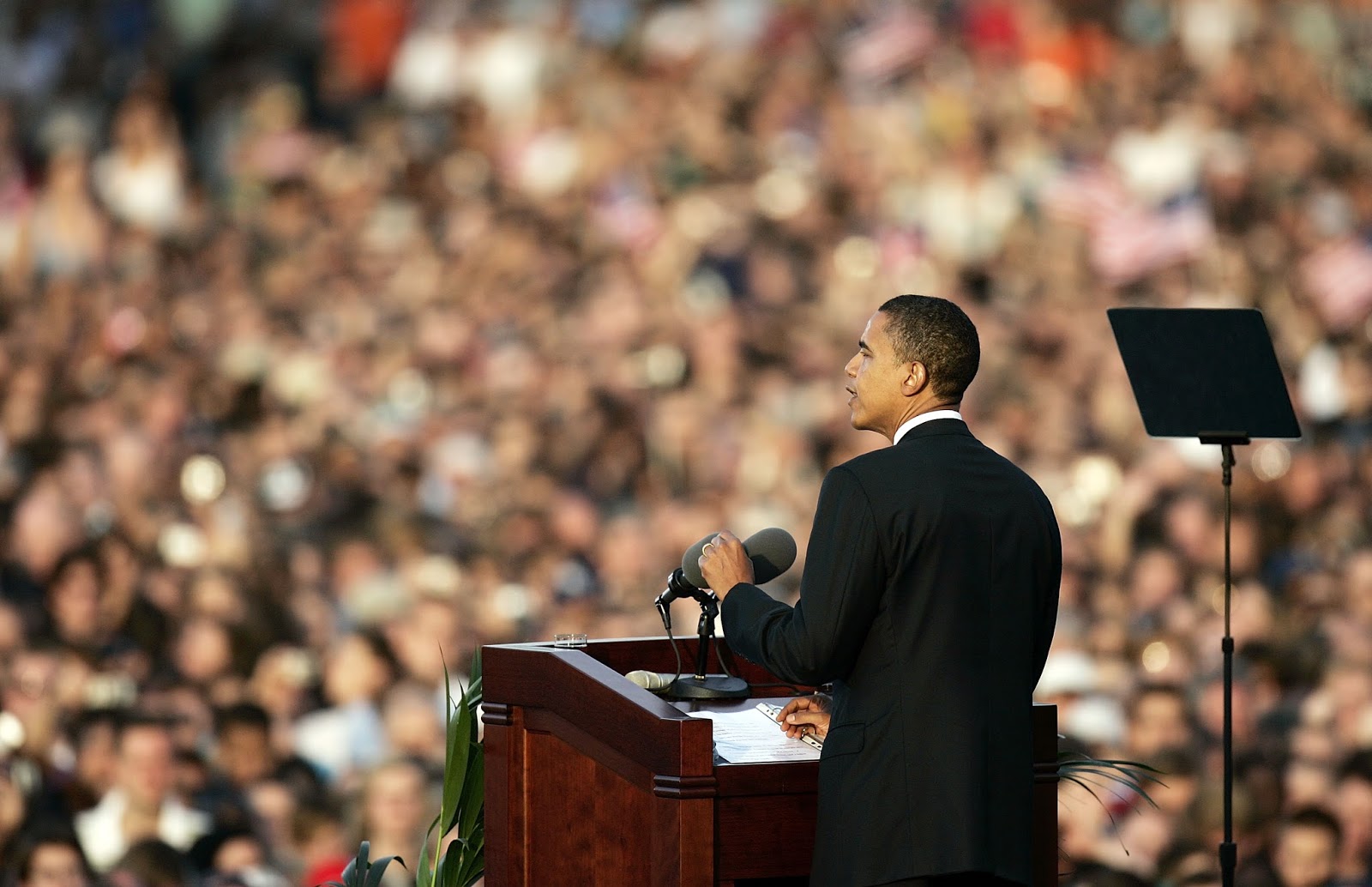 Why should you vote for me?
I’ll give you 5 good reasons…
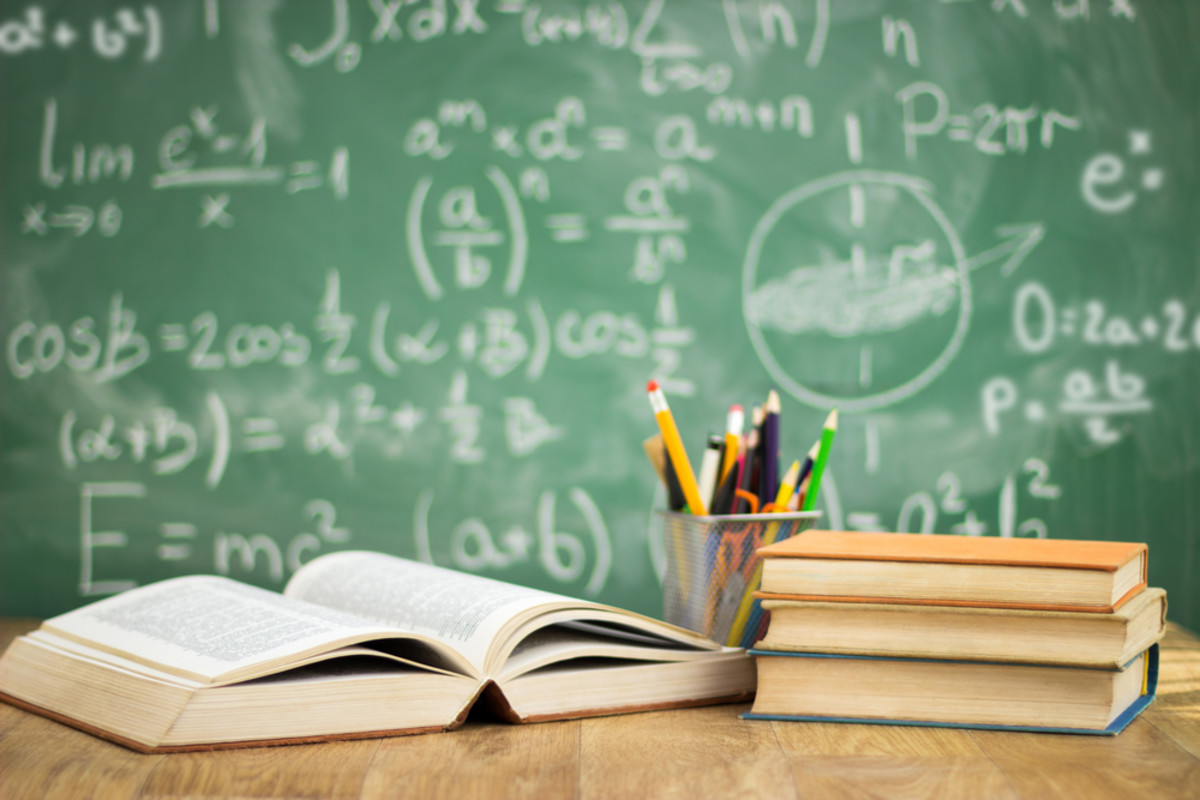 "Do you know the difference between education and experience? Education is when you read the fine print; experience is what you get when you don't."(Pete Seeger in Loose Talk, ed. by Linda Botts, 1980)
Why chose this as our goal?
Why climb the highest mountain?
Why, 35 years ago, fly the Atlantic?
Not because they are easy, 
But because they are hard.
Why does Rice play Texas?
Advertising
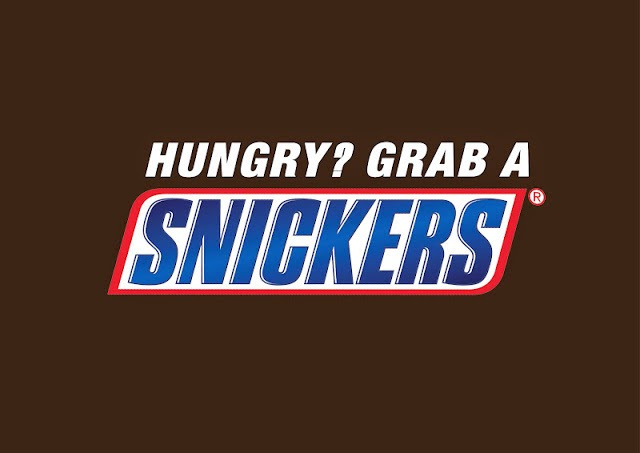 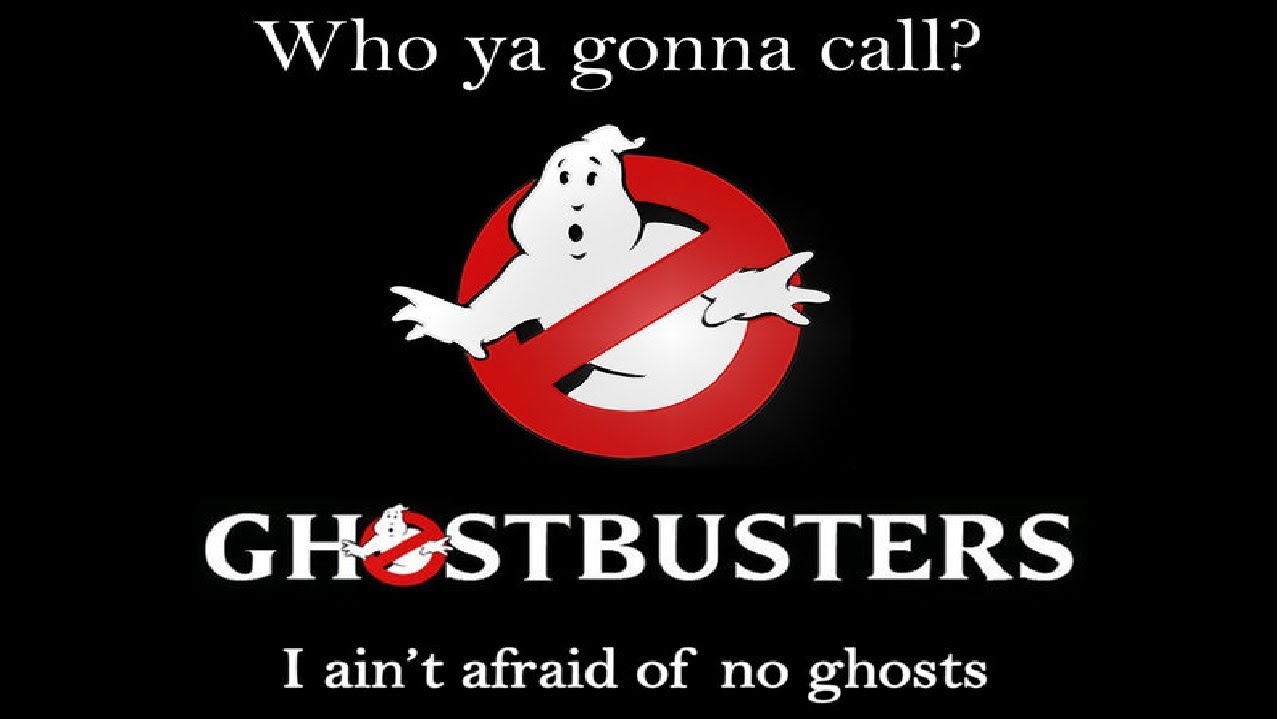 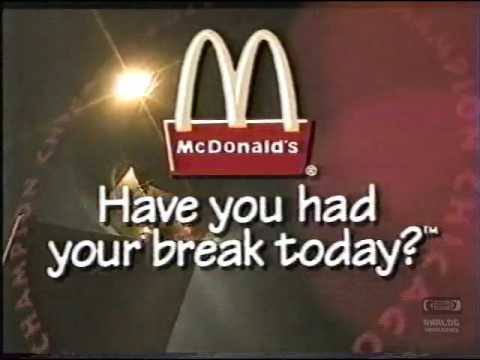 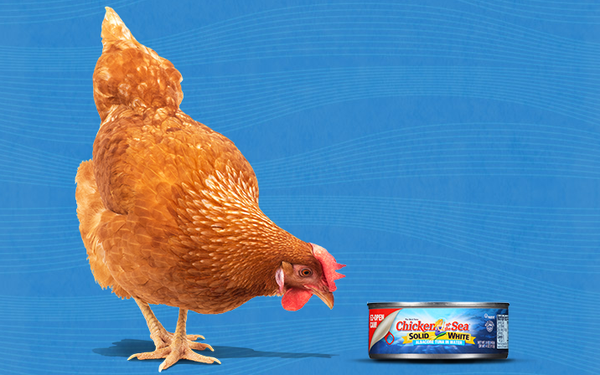 What’s the best tuna? 
Chicken of the Sea
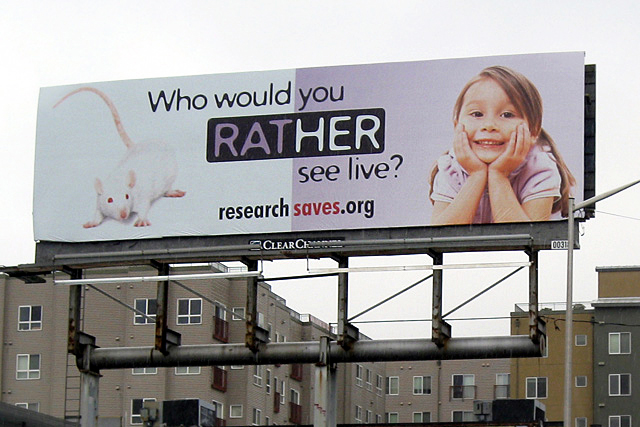 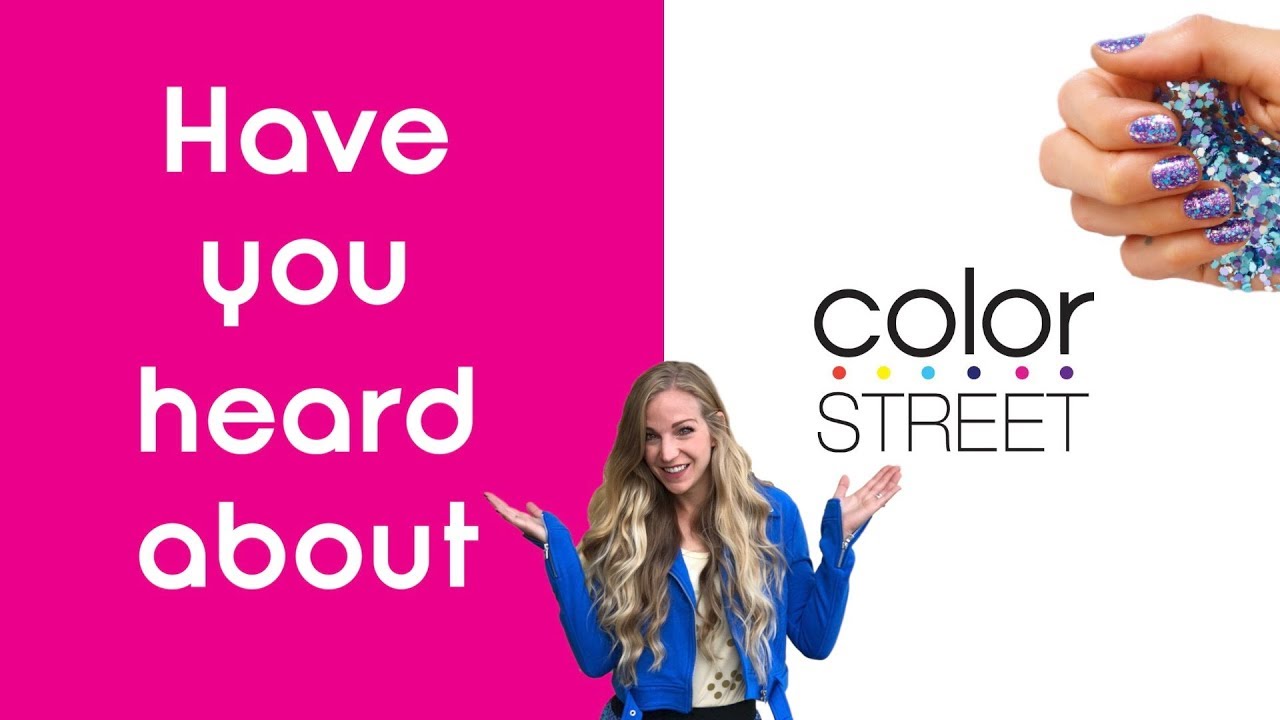 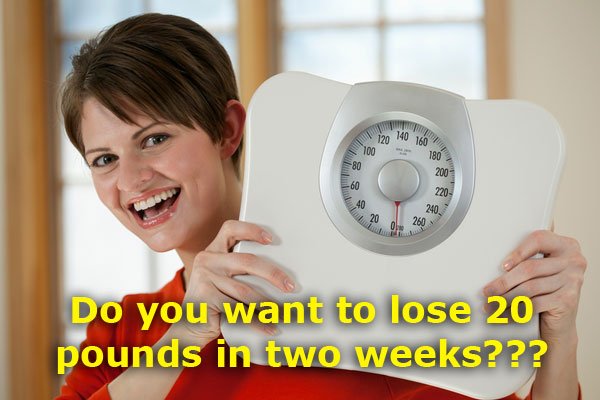 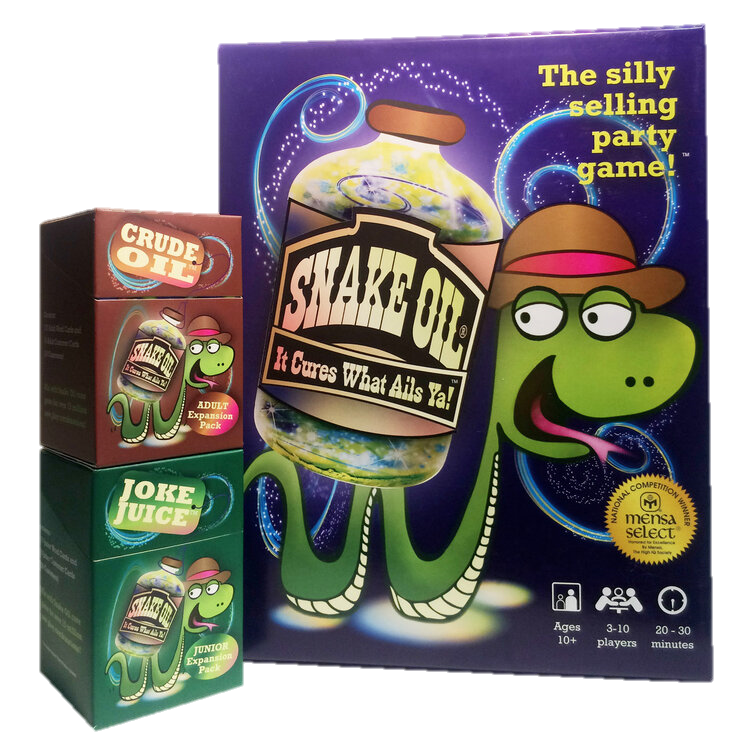 Snake Oil
First player draws a card to select a customer ...
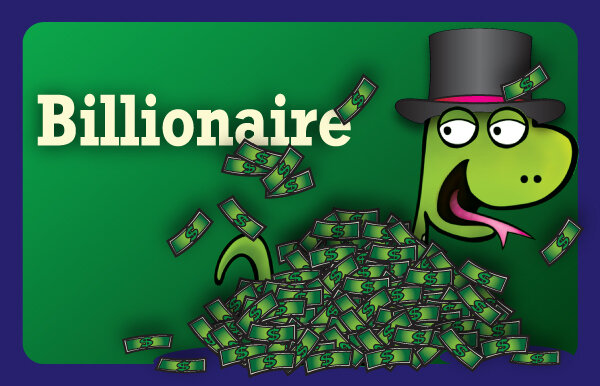 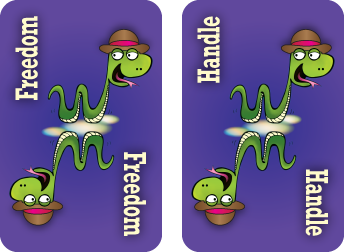 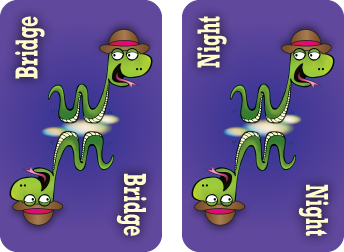 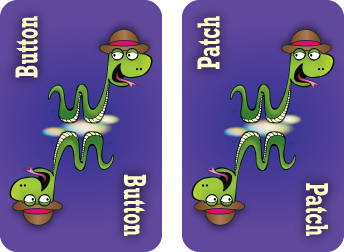 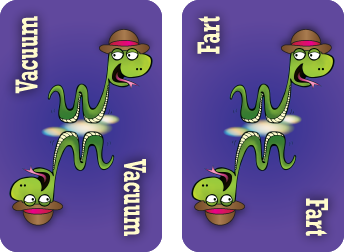 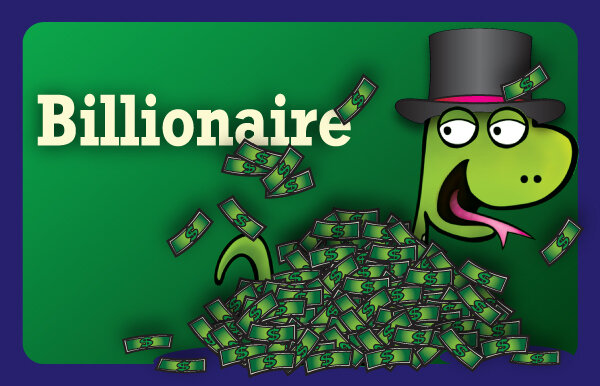 The other players create a 2-word product for that customer from their 7-card hands ...
Try selling the product.
It’s so hard for a billionaire to get away.  Everybody wants your money. 
Don’t you wish you could press a button and get away?  

Now with the AMAZING Freedom Button, you have that power.  
OMG!  This is what you NEED!
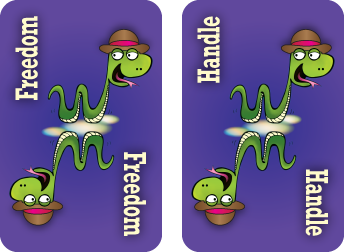 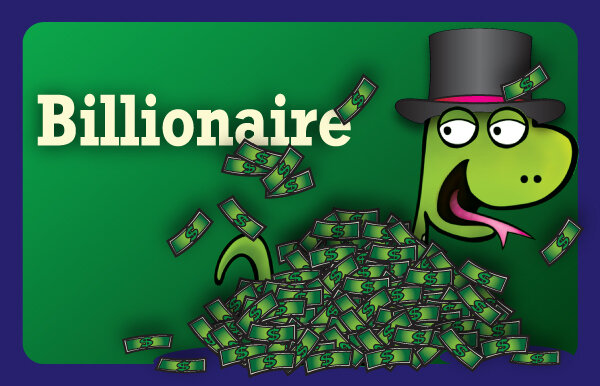 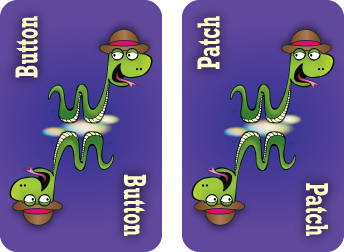 Should You Ask Rhetorical Questions?  Yes, You Should.
https://www.persuasivelitigator.com/2016/08/should-you-ask-rhetorical-questions-yes-you-should.html
Hypophora
https://literarydevices.net/hypophora/